RIP RAP Class at Fab Lab CCBC
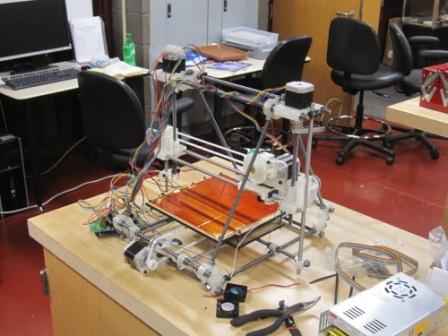